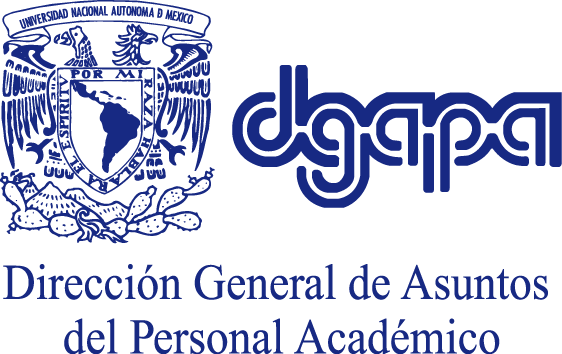 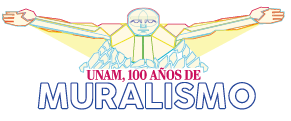 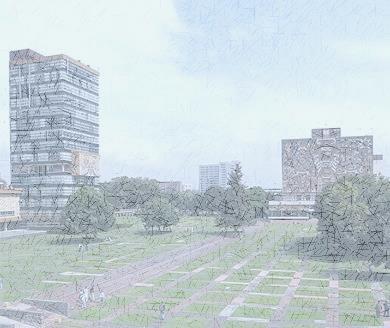 Universidad Nacional Autónoma de MéxicoSecretaría GeneralDirección General de Asuntos del Personal Académico
Director  
Dr. Fernando Castañeda Sabido
1 de marzo 2023
La DGAPA
Creación: Agosto de 1977

Responsabilidades:

Conducción y operación de programas de apoyo a la carrera académica

Impulso a la Investigación
Fortalecimiento a la Docencia
Becas para la Formación Académica
Estímulos al Personal Académico
Reconocimientos al Personal Académico
Renovación de la Planta Académica

B.   Sistemas de gestión Académica

 Permanencia del Personal Académico de la UNAM
COAs
Estadísticas
Indicadores para la toma de decisiones
RUPA
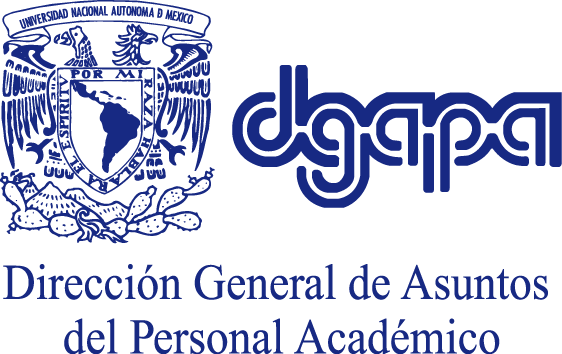 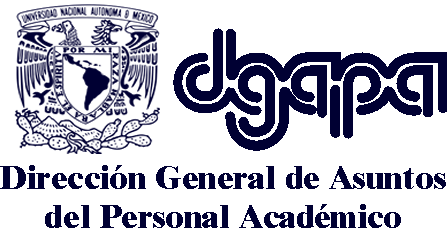 Quehacer sustantivo de la DGAPA 
-
Apoyar el ciclo completo de la carrera académica
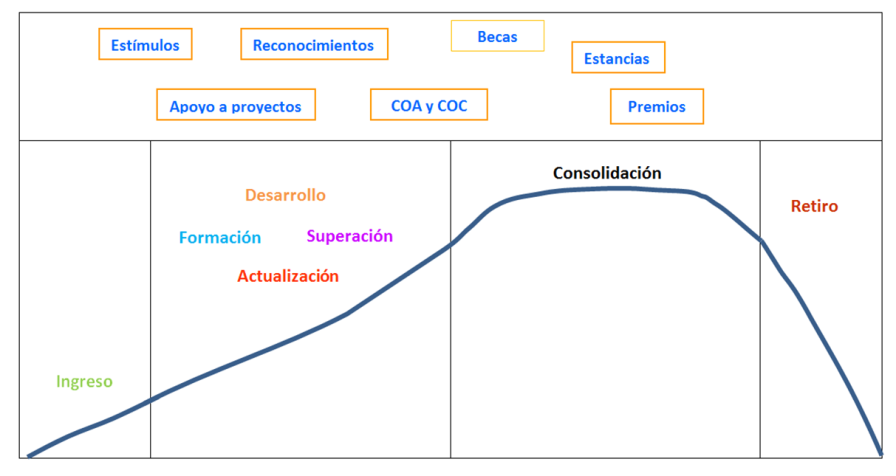 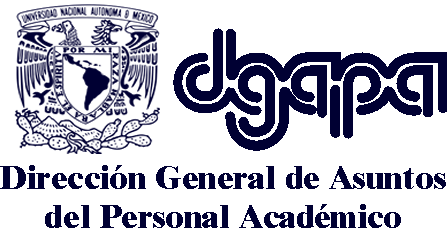 Organización
Dirección de Desarrollo Académico


Dirección de Apoyo a la Docencia


Dirección de Formación Académica


Dirección de Estímulos y Reconocimientos


Dirección de Sistemas Diagnóstico e Información Académica
PAPIIT / PPA




PAPIME / INFOCAB / PASD




PASPA / POSDOC / PREI / SIJA




PRIDE / PEE / PEI / PEPASIG / PEDPACMeT
PUN / RUDNJA / PERPAE / REVOL



PLAZAS / COA / BANCO DE HORAS
PAPPA / RUPA
DGAPA
Dirección de Desarrollo Académico
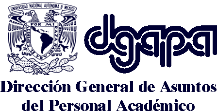 Programa de Apoyo a Proyectos de Investigación e Innovación Tecnológica (PAPIIT)
Objetivo:
Fomentar la investigación fundamental y aplicada, la innovación tecnológica y la formación de grupos de investigación en y entre entidades académicas, a través de proyectos que generen conocimiento original de alto impacto y calidad, producción de patentes, transferencia de tecnología y promuevan la vinculación investigación-docencia.


Dirigido a: Investigadores y profesores de carrera, definitivos, interinos o por Art. 51.


1848 proyectos apoyados en 2023 de los cuales solo 119 corresponden con proyectos de grupo.
Áreas de oportunidad:

Promover la presentación de proyectos de grupo que permitan potenciar las capacidades con que se cuenta en la UNAM, para abordar problemas más ambiciosos y de mayor complejidad.
Dirección de Desarrollo Académico
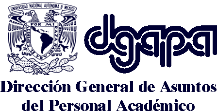 Programa de Apoyo a Proyectos de Investigación e Innovación Tecnológica (PAPIIT)
Dificultades o errores en la solicitud:

Las propuestas son rechazadas porque no se observa el liderazgo de cada uno de los proponentes. Hay un dominio evidente de uno de los responsables (por lo general el que captura) donde los demás están claramente subordinados. No son pares.

Los comités identifican a alguno de los responsables como “presta nombre” sin evidencia clara de su contribución al logro de los objetivos.

La propuesta está integrada por tres subproyectos que se asocian para comprar un equipo de utilidad para todos, pero que no presentan un problema en común.
Informes No aprobados:

Los productos presentados resultan insuficientes para el número de participantes y el monto global ejercido.

Los productos presentados responden a los objetivos específicos de cada subproyecto, sin presentar una publicación que muestre el trabajo conjunto.

Se presentan publicaciones con el nombre de todos los responsables, sin evidencia de la contribución de cada uno de ellos.
Dirección de Desarrollo Académico
Dirección de Apoyo a la Docencia
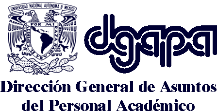 Programa de Apoyo a Proyectos para Innovar y Mejorar la Educación (PAPIME)
Objetivos: 
Promover el mejoramiento de los procesos de enseñanza y aprendizaje en el bachillerato y la licenciatura en sus distintas modalidades de impartición.
Fomentar la innovación en la educación.
Beneficiar directamente a los alumnos del bachillerato y de la licenciatura.
Promover trabajo colectivo, acorde con el Plan de Desarrollo de la Entidad Académica, con la finalidad de resolver una problemática educativa definida.

Dirigido a: profesores e investigadores de carrera, técnicos académicos titulares y profesores de asignatura definitivos con al menos 20 horas de clase asignadas.

Duración de los proyectos: 1 a 2 años.

Apoyos: hasta $ 250,000 anuales.

Cifras 2022:

  330 proyectos vigentes.
$ 41.62 MDP.
2,121 productos generados.
Participaron 1,867 académicos + 1,322 estudiantes de 60 entidades.
Dirección de Apoyo a la Docencia
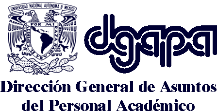 Programa de Apoyo a Proyectos para Innovar y Mejorar la Educación (PAPIME)
Sugerencias:

Es fundamental que cada proyecto cuente con el respaldo y el aval del titular de la entidad académica para que sea turnado a los comités de evaluación ordinaria. 

Es muy importante destacar y difundir entre la comunidad académica que el Programa promueve la innovación y el mejoramiento de los procesos de enseñanza y aprendizaje, por lo que no se apoyan proyectos de investigación, difusión cultural, equipamiento e intercambio académico, entre otros.

Es necesario destacar que no existe renovación de los proyectos PAPIME, es decir, en ningún caso se podrá extender su vigencia.

Es necesario revisar las Reglas de Operación del Programa para conocer su funcionamiento, en particular lo referente al ejercicio presupuestal y las becas. Se encuentran disponibles en el sitio web de la DGAPA. 

El ejercicio presupuestal de los proyectos apoyados es gestionado por la entidad académica responsable y se deben ejercer durante el año para el que fueron otorgados, tomando en consideración las fechas de cierre presupuestal que establece la Universidad.

Existen ciertas restricciones presupuestales que deben acatarse, de acuerdo con la normatividad administrativa universitaria.
Dirección de Apoyo a la Docencia
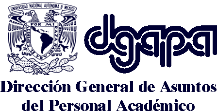 Iniciativa para Fortalecer la Carrera Académica en el Bachillerato (INFOCAB)
Objetivo:
Promover la participación de los profesores en actividades académicas que repercutan en su superación y en el sostenimiento del ámbito de trabajo académico del bachillerato de la UNAM, mediante el apoyo a proyectos que se inserten en alguna de las siguientes líneas temáticas:

Actividades de innovación y creatividad;
Actividades extracurriculares;
Actividades de intercambio académico;
Actividades colegiadas.

Dirigido a: profesores de carrera asociados o titulares, definitivos interinos o contratados por Artículo 51; técnicos académicos titulares; o profesores de asignatura definitivos con al menos 15 horas de clase.

Duración de los proyectos: 1 a 2 años.

Apoyos: hasta $ 200,000 anuales.

Cifras 2022:

65 proyectos vigentes.
$ 7.06 MDP.
335 productos generados.
Participaron 327 académicos de 14 entidades académicas.
Dirección de Apoyo a la Docencia
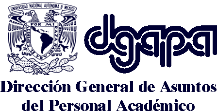 Iniciativa para Fortalecer la Carrera Académica en el Bachillerato (INFOCAB)
Sugerencias:

Las áreas administrativas de los planteles deben proporcionar asesoría y acompañamiento a los responsables de proyecto para ejercer los recursos asignados de manera correcta y dentro del periodo presupuestal establecido.

Se debe difundir entre la comunidad académica la importancia de conocer y atender los lineamientos y convocatoria vigente de la INFOCAB, con la finalidad de que los proyectos participantes cumplan con los elementos ahí establecidos y se disminuya así el número de proyectos que no son apoyados por esta situación.

Los planteles deben promover que los materiales y equipos que han sido adquiridos mediante proyectos apoyados por la INFOCAB sean aprovechados para dar continuidad a los mismos, o en su caso, en beneficio de la comunidad académica del propio plantel. De igual forma, es importante que los planteles cuenten con un control y/o registro de los equipos y materiales adquiridos con apoyo de la INFOCAB.
Dirección de Apoyo a la Docencia
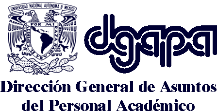 Programa de Actualización y Superación Docente (PASD)
Objetivos: 
Ofrecer superación académica y actualización disciplinar, pedagógica y transdisciplinaria, a través de cursos y diplomados dirigidos a la planta académica universitaria, desde el bachillerato hasta el posgrado.
Proporcionar y enriquecer el conocimiento y uso de TIC y TAC dirigidas a la docencia.
Fortalecer habilidades docentes y estrategias didácticas.
Robustecer el conocimiento en materia de disciplinas emergentes y de frontera, igualdad de género, elaboración de materiales didácticos acordes con los planes y programas de estudio vigentes y en asignaturas con alto grado de reprobación, así como ofrecer apoyo al personal académico próximo a presentar COA.

Dirigido a: personal académico de toda la UNAM, así como a profesores y profesoras de escuelas incorporadas y no incorporadas que impartan clases en los niveles de educación media superior y superior.

Modalidades: en línea, semi-presencial y presencial.

Cifras 2022:

708 cursos impartidos (139 en bachillerato y 569 en licenciatura).
16 diplomados impartidos (2 en bachillerato y 14 en licenciatura).
11,045 académicos beneficiados.
Dirección de Apoyo a la Docencia
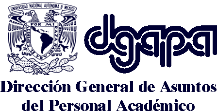 Programa de Actualización y Superación Docente (PASD)
Sugerencias:

Es importante trabajar en la retroalimentación de la información entre los coordinadores y los directores, respecto a los resultados del Programa en sus entidades, en particular lo referente a:

Aprovechamiento eficaz del banco de horas.
Porcentaje de profesores que conocen y se benefician del Programa.
Desempeño de los ponentes participantes.
Detección y seguimiento de los motivos por lo que los profesores dejan de asistir (18.9% de NP).


Es también necesario promover y sensibilizar a los académicos sobre la importancia de la actualización docente mediante:

Difusión del programa en sus entidades, principalmente en el caso de los ingresos recientes.
Inclusión de la información del Programa en la inducción interna que lleve a cabo cada entidad académica.
Dirección de Apoyo a la Docencia
Dirección de Formación Académica
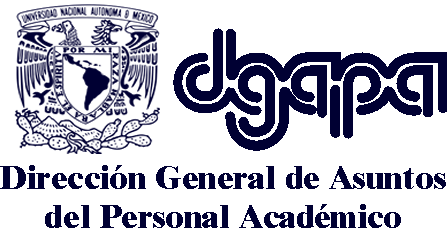 Programa de Becas Posdoctorales en la UNAM (POSDOC)
Objetivo:
Fortalecer el quehacer científico y docente de alto nivel, apoyando a recién doctorados para que desarrollen un proyecto de investigación novedoso en la UNAM.

Perfil del candidato: Haber obtenido su doctorado dentro de los 5 años previos al inicio de la estancia.

Duración: Un año, con posibilidad de una renovación de un año. Improrrogable.

Becarios vigentes en 2022:

724 (DGAPA, CIC y CH).
Dirección de Formación Académica
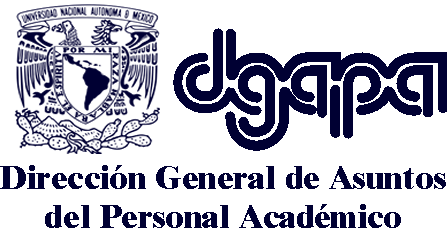 Programa de Becas Posdoctorales en la UNAM (POSDOC)
Durante el desarrollo de la estancia posdoctoral las entidades académicas:

Deben ser el enlace entre el  becario  o la  becaria  y  la DGAPA.
Deben vigilar, supervisar y evaluar el desempeño académico de la persona becaria, en lo concerniente  a su asistencia  regular  a la sede de la estancia y  al cumplimiento del programa.
Deben supervisar que el becario envíe el acuse de recibo del pago de la beca.
Deben supervisar que los asesores envíen, al cabo de seis meses de iniciada la beca, un informe del cumplimiento del programa de trabajo aprobado.
Deben informar a los asesores que los artículos sometidos o publicados, producto de la estancia, incluyan el reconocimiento a la persona  asesora y los agradecimientos al programa de becas posdoctorales.  

Durante el proceso de presentación de las solicitudes: (sólo escuelas y facultades).

Cuando hay cambio de administración, el Enlace designado por el director  de una escuela o facultad, omite realizar la captura de la solicitud en el sistema  GeDGAPA.
En algunas ocasiones, presentan candidatos con más de 5 años de haber obtenido el grado de doctor o candidatos que obtuvieron el grado de doctor en la misma entidad académica en la que desean realizar la estancia.
A veces, postulan candidatos con asesores que tienen exbecarios que no han cumplido con la entrega de los productos (artículos, capítulos de libro, libros, etc.) de la investigación desarrollada durante la beca posdoctoral. 
No verifican que los asesores que presentan candidatos hayan cumplido en los programas en los que participaron de la DGAPA (PAPIIT, PAPIME, PASPA).
Dirección de Formación Académica
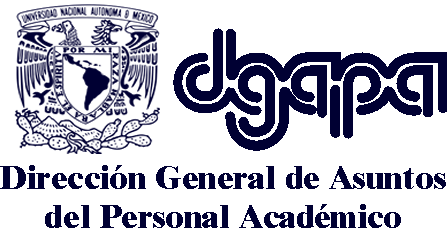 Programa de Apoyos para la Superación del Personal Académico de la UNAM (PASPA)
Objetivo:
Otorgar un apoyo económico para realizar, estudios de maestría,  estudios de doctorado, estancias de investigación y estancias sabáticas.

Duración: Maestría 2 años; Doctorado hasta 4 años; Estancias Sabáticas de 1 a 12 meses; Estancias de Investigación de 1 a 6 meses.

En 2022 se otorgaron 130  becas (20 becas nacionales y 110 para el extranjero)
Información importante: 

Solicitudes al extranjero: Los apoyos para realizar estancias en el extranjero deben estar bien fundamentados en cuanto a la necesidad de realizar la estancia fuera de la UNAM.
Pago del apoyo: 
Cuando el académico empieza la estancia después de la fecha de inicio aprobada o termina antes de la fecha de término aprobada se realizará un ajuste en el monto de la beca. 
En caso de que  el académico regrese antes del término del periodo aprobado y la beca ya se       hubiera pagado, el académico deberá reintegrar la cantidad que no le correspondía.
Productos finales: Deben ser derivados del proyecto aprobado y desarrollado para el cual se otorgó el apoyo y se deberá incluir en toda publicación, tesis, obra o producto generado con el apoyo de la beca, un reconocimiento explícito a la UNAM y al PASPA de la DGAPA.
Dirección de Formación Académica
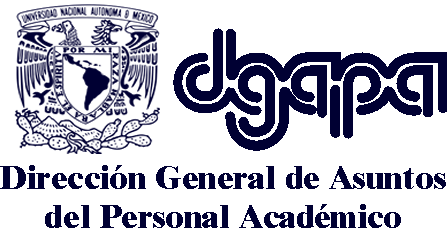 Programa de Estancias de Investigación (PREI)
Objetivo:
Contribuir al fortalecimiento de la investigación y de la docencia en las entidades académicas de la UNAM, mediante apoyos complementarios para que personal académico distinguido, adscrito a instituciones del extranjero, realice una estancia en la Universidad.
Duración:
Las estancias deberán tener una duración mínima de un mes y máxima de seis meses.
Perfil del candidato o candidata:
1. Contar con grado de doctor y con una trayectoria consolidada como personal académico de carrera de tiempo completo de cuando menos 6 años (equivalente a Titular “B” o “C” de la UNAM). 
2. Contar con nombramiento permanente de tiempo completo en una institución de investigación o de educación superior extranjera.
3. Se podrán considerar a académicas o académicos jubilados con amplio reconocimiento.
Monto del apoyo:  $ 40,000 MN/mes, gastos de traslado y cuota para gastos médicos.
NOTA: En 2022 hubo 16 estancias de investigación apoyadas por el PREI.
Dirección de Formación Académica
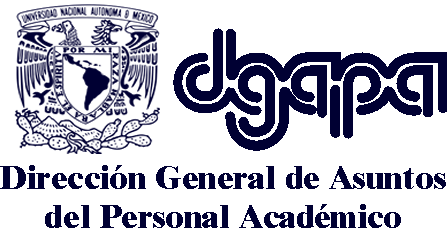 Subprograma de Incorporación de Jóvenes Académicos de Carrera a la UNAM (SIJA)
Objetivos:
- Lograr un balance entre la capacidad y la experiencia del personal académico de la UNAM.
- Cubrir las vacantes generadas por el Subprograma de Retiro Voluntario por Jubilación y por la reasignación de plazas de eméritos.
Reforzar las áreas del conocimiento existentes y atender las áreas o necesidades emergentes, de conformidad con los planes de desarrollo.

Perfil de los candidatos:
- Edad menor de 39 años para mujeres y menor de 37 años para hombres.
- Figuras académicas de incorporación: Investigador, Profesor o Técnico Académico Asociado “C” o  Titular “A”.
- Con grado de maestría pueden incorporarse al bachillerato y a entidades académicas (áreas de administración, artes, contaduría, diseño, enfermería y trabajo social).
- Con grado de doctor pueden incorporarse a todas las entidades académicas.

Duración: 
1er año adscrito a DGAPA, 2do y 3er año adscrito a la Entidad. En el 3er año se deben iniciar los trámites para el COA.

Total de plazas SIJA 2014 – 2022: 1710
Total de plazas SIJA ocupadas:  1324  (Mujeres: 698 - Hombres: 626
Dirección de Formación Académica
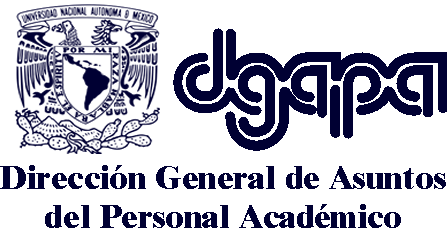 Subprograma de Incorporación de Jóvenes Académicos de Carrera a la UNAM (SIJA)
Problemática de contratación:

Primer año:

Falta de un documento de los establecidos en el Artículo 51.
El documento no cumple con los requisitos de llenado o legibilidad que solicita la Dirección General de Personal (formato de Seguro de Vida, formato de Gastos Médicos Mayores, Carta compromiso, comprobante de domicilio y hoja de beneficiarios del pago de marcha).
La baja por otro nombramiento y/o adenda de plaza de funcionario no se realiza oportunamente y/o está mal elaborada por la Entidad Académica.
Lo anterior retrasa el proceso de contratación del académico de 10 a 30 días.
Segundo y tercer año:

No se realiza en tiempo y forma el trámite administrativo de contratación ante la Dirección General de Personal. Este retraso deja desprotegido al académico, ya que durante ese periodo no cuenta con el Servicio de Gastos Médicos Mayores que tiene contratado la UNAM ni con el  Seguro de Vida.
Dirección de Formación Académica
Dirección de Estímulos y Reconocimientos
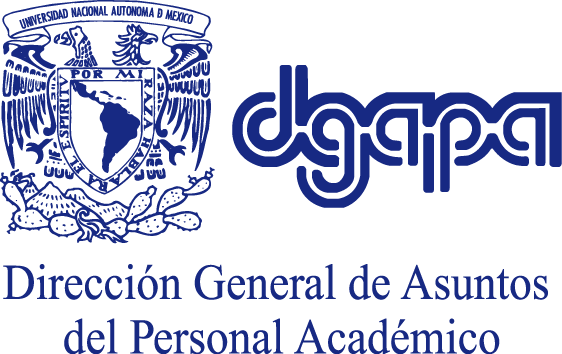 Programa de Primas al Desempeño del Personal Académico de Tiempo Completo (PRIDE )
Objetivo: 
Reconocer y estimular la labor del personal académico de tiempo completo que haya realizado sus actividades de manera sobresaliente. 

Dirigido a: Académicos de tiempo completo con una antigüedad mínima de 5 años en la plaza de carrera.

10,264 académicos beneficiados en 2022.
Sugerencias:
Remitir anualmente a la DGAPA, la relación de los informes y programas de trabajo del personal de carrera de tiempo completo, aprobados o no, por los consejos técnicos.
Al inicio de cada uno de los dos periodos de evaluación en PRIDE, las secretarías generales o académicas deberían de proporcionar, a las comisiones evaluadoras, Los Lineamientos y Criterios Generales de Evaluación para los Profesores e Investigadores, así como para los Técnicos Académicos.
Promover entre las secretarías generales, académicas o responsables del estímulo del PRIDE en cada entidad académica, que los profesores , investigadores o técnicos académicos de tiempo completo, puede conocer su periodo de vigencia en el PRIDE,  ingresando, tanto en la página electrónica de la DGAPA, como revisar en su talón de cheques la vigencia del estímulo en el PRIDE.
Dirección de Estímulos y Reconocimiento
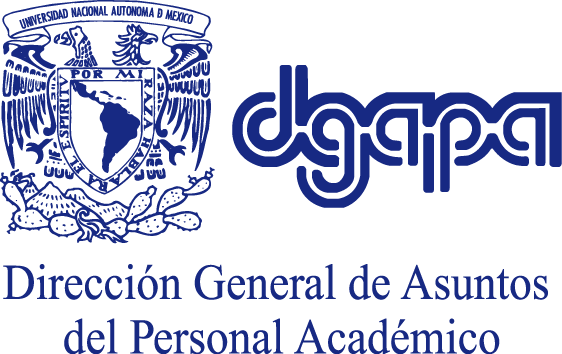 Programa de Estímulo por Equivalencia (PEE)
Objetivo:
Estimular el desempeño de los académicos de tiempo completo de nuevo ingreso para que realicen sus actividades de manera sobresaliente.

Dirigido a: Personal académico de tiempo completo con una antigüedad no mayor a cinco años en la plaza de carrera, al momento de presentar la solicitud.

1,952 académicos beneficiados en 2022.
Sugerencias:
Insistir en las entidades académicas que al ingresar un  nuevo nombramiento de carrera  de tiempo completo, soliciten al académico llenar el formato para su ingreso al Estímulo por Equivalencia (PEE),  para que se apruebe por el consejo técnico correspondiente, y se remita a la DGAPA, con el fin de que el pago del estímulo se refleje una quincena después del primer pago como personal de carrera.
Las entidades académicas deberán llevar el seguimiento de sus académicos de nuevo ingreso, con el propósito de informarles, al momento cumplen los cinco años de antigüedad  en la plaza de carera, parea que puedan solicitar su ingreso al PRIDE.
Remitir anualmente a la DGAPA, la relación de los informes y programas de trabajo del personal de carrera de tiempo completo de nuevo ingreso, aprobados o no, por los consejos técnicos.
Dirección de Estímulos y Reconocimiento
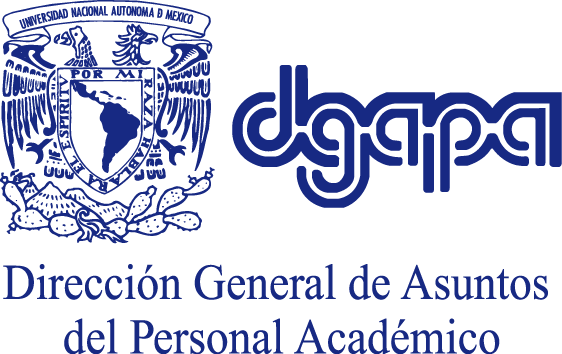 Programa de Estímulos de Iniciación de la Carrera Académica para Personal de Tiempo Completo (PEI)
Objetivo:
Apoyar al personal de nuevo ingreso que inicia su actividad académica en la UNAM, impulsar el desarrollo de su carrera, incrementar su productividad y favorecer su permanencia en la Institución.

Dirigido a: Profesores, investigadores o técnicos académicos de tiempo completo con antigüedad menor a 5 años, que cuenten con el grado de maestro o doctor.

622 académicos beneficiados en 2022.
Sugerencias:
Insistir en las entidades académicas que al ingresar un nuevo nombramiento de carrera de tiempo completo, soliciten al académico llenar el formato para su ingreso al Estímulo de iniciación de la Carrera Académica para el Personal de Tiempo Completo (PEI),  para que se apruebe por el consejo técnico correspondiente, y se remita a la DGAPA, con el fin de que el pago del estímulo se refleje una quincena después del primer pago como personal de carrera.
Las entidades académicas deberán llevar el seguimiento de sus académicos de nuevo ingreso, con el propósito de informarles, al momento cumplen los cinco años de antigüedad  académica, se suspenderá el estímulo del PEI, en virtud que a partir de que cumplen el primer quinquenio recibirán el pago correspondiente de la prima de antigüedad.
Dirección de Estímulos y Reconocimiento
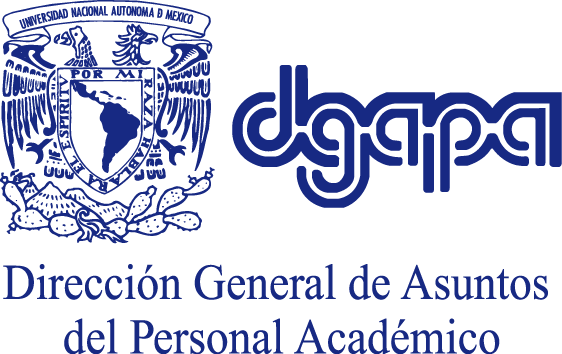 Programa de Estímulos a Profesores de Asignatura (PEPASIG )
Objetivo:
Estimular el desempeño de los profesores y las profesoras de asignatura de la UNAM que hayan realizado una labor sobresaliente, así como, elevar el nivel de productividad y calidad del ejercicio académico.

Dirigido a: Profesores de asignatura, sin nombramiento de carrera, con un año de antigüedad, así como a técnicos académicos con actividad docente frente a grupo (fuera de su jornada laboral como TC).

18,625 académicos beneficiados en 2022. (cobertura = 74% PA)
Sugerencias:
Promover entre los profesores el registro en línea al PEPASIG, en las fechas establecidas en el calendario de la convocatoria vigente.
Promover entre las secretarías generales, académicas o responsables del estímulo del PEPASIG, la utilización del Sistema en Línea para las Entidades Académicas del PEPASIG.
 Las secretarías generales, académicas o responsables del estímulo del PEPASIG, pueden consulta  el Sistema en línea, para evaluar el número de horas frente a grupo, conocer quienes los profesores que se registran; los profesores vigentes en su entidad; los profesores con incumplimiento de requisitos, el nivel del estímulo y el pago; así como el histórico del pago de cada uno de sus académico.
Dirección de Estímulos y Reconocimiento
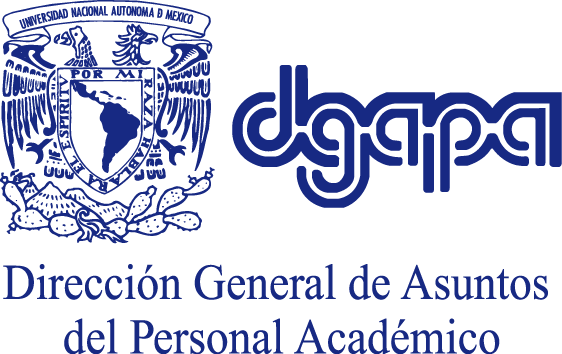 Programa de Estímulos al Desempeño de Personal Académico de Carrera de Medio Tiempo para el Fortalecimiento de la Docencia (PEDPACMeT)
Objetivo:
Reconocer y estimular la labor sobresaliente del personal académico de Facultades y Escuelas que cuenten con nombramiento de profesor de carrera o técnicos académico ordinario de medio tiempo, o quienes hayan sido en esas categorías (profesores o técnicos académicos) mediante el procedimiento establecido en el artículo 51 del Estatuto del Personal Académico.

Dirigido a: Profesores, así como técnicos académicos y técnicos académicos de carrera ordinario de medio tiempo, con una antigüedad mínima de cinco años en la plaza de carrera, que desempeñen una función docente, al momento de presentar la solicitud.

306 académicos beneficiados en 2022.
Sugerencias:
Orientar a los académicos de medio tiempo, sobre las funciones y responsabilidades que tienen al optar por una plaza de carrera de medio tiempo, sea esta de profesor o de técnico académico.
Informar las posibilidades que tienen los profesores o técnicos académicos de medio tiempo, de poder ser contratados como profesores de asignatura, pero sólo por ocho horas adicionales, si es que quieren conservar el estímulo del PEDPACMeT.
Dirección de Estímulos y Reconocimiento
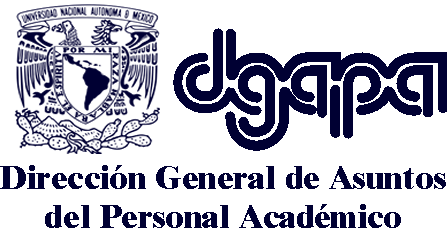 Premio Universidad Nacional (PUN)
Objetivo:
Reconocer a profesores, investigadores o técnicos académicos cuya labor ha sido sobresaliente en el cumplimiento de las funciones sustantivas de docencia, investigación y difusión de la cultura.

Dirigido a: personal académico de la UNAM con más de 10 años de antigüedad y con una trayectoria excepcional.

16 académicos galardonados en 2022.
Sugerencias:
Promover en la entidad o dependencia, que el personal académico interesado en participar en este Programa, integre con anticipación su Currículum Vitae en medios digitales, para que el registro de la candidatura en el sistema informático GeDGAPA, sea más expedito.
Dirección de Estímulos y Reconocimiento
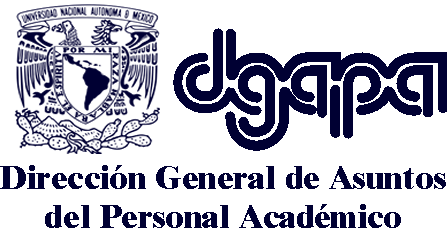 Reconocimiento Distinción Universidad Nacional para Jóvenes Académicos (RDUNJA)
Objetivo:
Fomentar y promover el potencial de jóvenes académicos destacados, así como estimular sus esfuerzos para la superación constante.

Dirigido a: Jóvenes profesores, investigadores y técnicos académicos de tiempo completo que se hayan distinguido por la calidad, trascendencia y desarrollo promisorio de su trabajo en docencia, investigación y extensión de la cultura.

16 académicos galardonados en 2022.
Sugerencias:
Promover en la entidad o dependencia, que el personal académico interesado en participar en este Programa, integre con anticipación su Currículum Vitae en medios digitales, para que el registro de la candidatura en el sistema informático GeDGAPA, sea más expedito.
Dirección de Estímulos y Reconocimiento
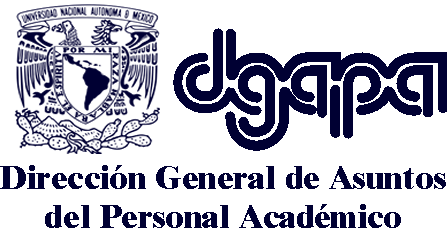 Programa de Estímulos y Reconocimientos al Personal Académico Emérito (PERPAE)
Objetivo:
Otorgar un reconocimiento económico que distinga la labor del  personal académico que ha sido designado como emérito por el H. Consejo Universitario de la UNAM,  por haber prestado cuando menos 30 años de servicios a la Universidad, de manera sobresaliente, y haber realizado una obra de valía excepcional. 

Dirigido a:
Profesores o investigadores eméritos a quien la UNAM honra por haberle prestado al menos 30 años de servicios, con gran dedicación y contar con una obra de valía excepcional.

117 eméritas/os reconocidas/os vigentes a 2022.
Dirección de Estímulos y Reconocimiento
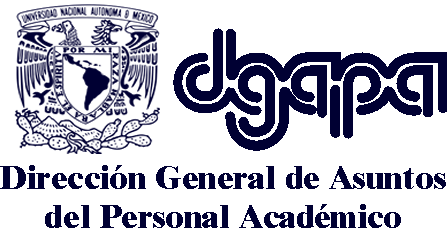 Renovación de la Planta Académica
Objetivo:
Contar con una planta académica equilibrada en términos de experiencia y juventud, y de esta manera contribuir al mejoramiento constante de la docencia, la investigación y la difusión de la cultura, la Universidad Nacional Autónoma de México ha puesto en marcha el Programa de Renovación de la Planta Académica, mediante la instrumentación de dos subprogramas:

Subprograma de Retiro Voluntario por Jubilación del Personal Académico de Carrera de la UNAM (REVOL - TC)

Subprograma de Incorporación de Jóvenes Académicos de Carrera (SIJA)
Dirección de Estímulos y Reconocimiento
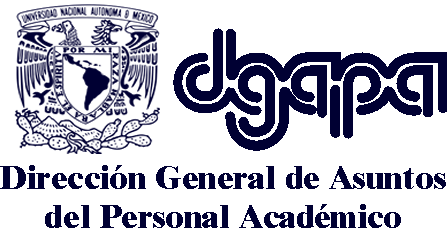 Subprograma de Retiro Voluntario por Jubilación del Personal Académicode Carrera de la UNAM (REVOL-TC)
Objetivo:
Otorgar mejores condiciones de jubilación al personal académico de carrera de tiempo completo en etapa avanzada de su vida académica.

Dirigido a: Personal de Carrera de Tiempo Completo (profesores, investigadores y técnicos académicos) con 70 o más años de edad, 25 años de antigüedad académica, últimos 7 como personal de Tiempo Completo.

Beneficios: Renta mensual vitalicia; pensión otorgada por el ISSSTE; gratificación por jubilación de acuerdo a CCT; servicio de protección de gastos médicos mayores vitalicio.

108 universitarias/os jubilada/os en 2022.
Sugerencias:
Promover en las entidades académicas la importancia del Subprograma de Retiro Voluntario por Jubilación del Personal Académico de Carrera de la UNAM, para la renovación de la planta académica. Cada académico que ingresa al REVOL-TC significa una plaza de carrera para jóvenes académicos en la entidad de adscripción.

Los académicos interesados deberán estar atentos a la publicación de la convocatoria en la Gaceta UNAM,  con el propósito de conocer el mecanismo y plazos para el registro en el subprograma.
Dirección de Estímulos y Reconocimiento
Dirección de Sistemas, Diagnóstico e Información Académica
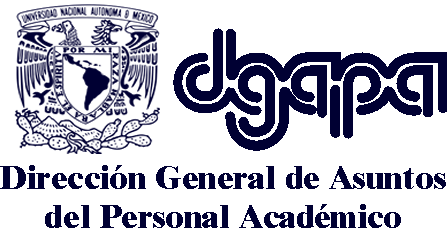 Creación y Modificación de Plazas e Incrementos al Banco de Horas
Inconvenientes:
No se toman en cuenta las políticas de austeridad en términos de las nuevas creaciones de plazas.
Solicitudes incompletas  Aunque existe un Prontuario de trámites.
Falta de solidez en la información que sustenta a la creación y/o modificación de plazas e incremento al banco de horas.
En la circular emitida por el SG y el SA se indica que las peticiones de plazas se dirigen al SG y que para el caso de centros e institutos, son los coordinadores quien las dirigen al SG  En ocasiones no se sigue lo indicado en dicha circular
En ocasiones se ha observado que los titulares no tienen conocimiento de su plantilla de vacantes   Con las cuales podrían cubrir su necesidad
En ocasiones se solicitan plazas para un académico en específico   y no en términos de un perfil acorde a la necesidad de la entidad de acuerdo con su plan de desarrollo
Se tienen más solicitudes de creación de plazas  de técnicos académicos que de Investigadores y profesores  En algunas ocasiones las plazas de técnicos se orientan hacia actividades administrativas
Solicitudes de incrementos de banco de horas  sin acciones previas de optimación de uso de recursos
Áreas de oportunidad:
Optimar uso de recursos existentes (Usar Plazas Vacantes SIJAS y ordinarias)
Mejorar tiempos de atención de solicitudes (evitar retrasos prontuario y circular)
Optimar el uso de los recursos del bancos de horas 
Orientar el uso de los recursos técnico académicos hacia la academia
Dirección de Sistemas, Diagnóstico e Información Académica
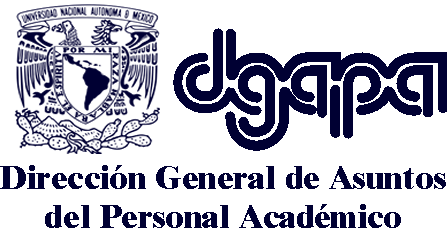 Proceso de Análisis Estatutario de Convocatorias de COA
Inconvenientes:
En un COA se concursa una plaza en un área de conocimiento o bien en un área académica En ocasiones en lugar de éstas aparecen instancias administrativas.
Solicitudes de análisis de convocatorias para publicación aprobadas por CT incompletas  Faltan documentos o bien contienen errores Significa retraso en tramites 
El previo dictamen de un proyecto de convocatoria es un proceso que permite retroalimentar a las entidades antes de que se someta al CT  Algunas entidades no lo utilizan
Se ha detectado cierto desaseo en algunas solicitudes de previo dictamen  errores en articulado, redacción, asignaturas  Significa retraso en tramites, ineficiencia  y saturación
Inclusión de requisitos fuera del EPA, planteamiento de pruebas que desvirtúan el espíritu abierto de los COA  limitando a participantes potenciales
Planteamiento de pruebas para profesores e investigadores de carrera no contempladas en el artículo 74 del EPA
Actualmente se han presentado inconvenientes en plantear nuevos esquemas de convocatorias en términos de concursos a distancia, inscripciones no presenciales, entre otras  Algunas ocasiones por desconocimiento de las ventajas del uso de las herramientas tecnológicas para los COA y de modelos de convocatorias a distancia existentes los cuales pueden ser adaptados por las entidades
Áreas de oportunidad:
Eficientar el planteamiento de proyectos de convocatoria 
Simplificar el análisis estatutario de los proyectos de convocatoria
Disminuir los tiempos de proceso de planteamiento, análisis y publicación de convocatorias
Aprovechar el uso de las herramientas tecnológicas para los COA y modelos de convocatoria en modalidad a distancia
Dirección de Sistemas, Diagnóstico e Información Académica
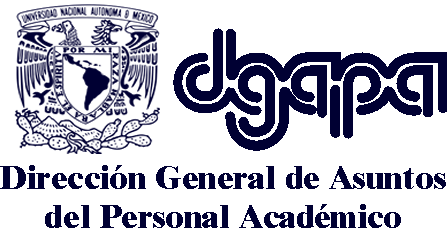 Proceso de Análisis de los Bancos de Horas en las 
Entidades que Imparten Docencia
El análisis del Banco de Horas:
“Permite a las entidades académicas y a la Rectoría de la UNAM conocer cómo se utilizan los recursos asignados y la distribución del tiempo contratado de los profesores de asignatura, ayudantes de profesor, así como las horas frente a grupo de los profesores e investigadores de carrera. Asimismo, genera indicadores académicos que facilitan la toma de decisiones para la optimización de los recursos académicos de las entidades”.
Inconvenientes:
Algunas entidades no entregan a tiempo, de acuerdo con calendario, la información requerida para el análisis  Compromete los tiempos de entrega de análisis global del banco de horas de la UNAM el cual se entrega a la auditoria interna y a la administración central
Algunas entidades no entregan completa la información requerida para el análisis  retraso en el proceso de análisis y de entrega del reporte de análisis de banco de horas de la propia entidad
Los reportes del análisis del banco de horas son herramientas valiosas para la mejora continua en el uso de los recursos de horas de las entidades  si bien algunas entidades han logrado mejoras, no se ha utilizado todo su potencial para la optimación de los recursos docentes
Áreas de oportunidad:
Optimar el uso de los bancos de horas
Contar con información oportuna y de calidad 
Utilizar el análisis para la mejora continua del uso de los recursos docentes (Docencia directa curricular, formación complementaria y apoyo académico)
Aprovechar la información para la toma de decisiones
Dirección de Sistemas, Diagnóstico e Información Académica
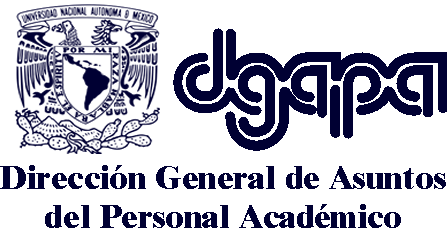 Proceso de Análisis Estatutario de Contratos por Obra Determinada (artículo 51)
Inconvenientes:
Falta de conocimiento de la naturaleza de la contratación del personal académico por artículo 51 del EPA  este contrato es de excepción o para la realización de una obra determinada  El ingreso formal es mediante un COA  Actualmente hay 2771 Académicos contratados por art 51 con más de 3 o mas años de antigüedad academia y que en promedio tienen una antigüedad de 13 años
La DGAPA realiza el análisis estatutario solo del primer contrato  Las “Prórrogas” pasan directo a la Dirección de Personal
 En algunas ocasiones se encuentra inconsistencia en la documentación. Pej. el área de conocimiento aparece redactada de manera distinta en los diferentes documentos (acta dictaminadora, oficio CT, Justificación, forma única, oficio de la entidad). 
En ocasiones en lugar de contratar al académico en área de conocimiento hacen el contrato en una unidad organizacional
Se han presentado casos de contrataciones de personas que tienen nombramiento de funcionario y que se le pretende contratar además como artículo 51
Áreas de oportunidad:
Regularizar las nuevas contrataciones, para que el ingreso sea mediante COA 
Apertura de concursos para los académicos actualmente contratados por art 51
Sistematizar la información requerida para el análisis estatutario
Lograr que el contrato por art 51 sea realmente un mecanismo de excepción
Dirección de Sistemas, Diagnóstico e Información Académica
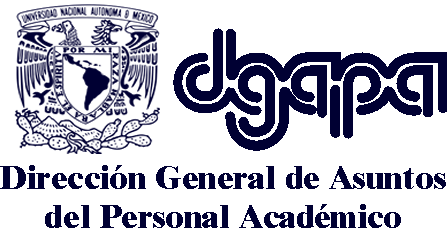 Recomendaciones Generales de Ingreso Promoción y Permanencia
Lograr que el Ingreso del personal académico de carrera sea por COA. El contrato por art 51 debe ser la excepción 
No contratar por mas de 3 años por artículo 51
Buscar la acreditación de los profesores de asignatura, aproximadamente el 80% son interinos y el 20 % definitivos
Apertura de concursos de oposición a profesores de asignatura máximo a los tres años
El recurso técnico académico se debe orientar en exclusiva para apoyo a la Academia
No se pueden tener más técnicos académicos que investigadores y profesores de carrera
No contratar por más de 5 años a los ayudantes de profesor
Promover la presentación de concursos para la obtención de la definitividad de los académicos de carrera interinos
Los contratos mixtos en una asignatura (contrato definitivo en un grupo e interino en otro) no son convenientes
Los concursos de oposición de asignatura deben realizarse conforme lo marca la normatividad. Es decir, para asignaturas que se encuentren en planes y programas de estudio
Los contratos de profesor asignatura son la para la docencia directa, no se pueden realizar contratos para apoyo académico (estos solo corresponden a loa ayudantes de profesor)
Dirección de Sistemas, Diagnóstico e Información Académica
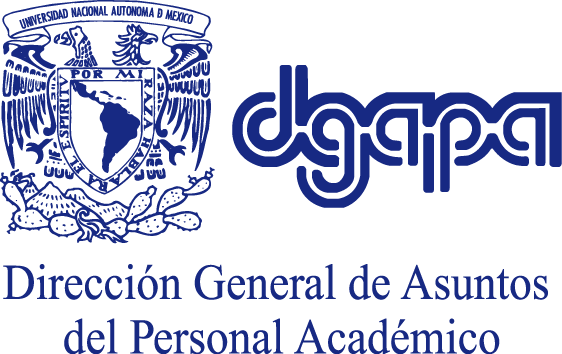 Registro Único del Personal Académico (RUPA)
El Registro único del Personal Académico (RUPA) es un sistema de información que integra diversas bases de datos del personal académico, el cual proporciona información estadística. Su fuente principal es la Nómina General de la UNAM.
Bases institucionales
Académicos vigentes en nómina
Cátedras y Estímulos Especiales
Doctor Honoris Causa otorgado por la UNAM
Comisiones Dictaminadoras
Comisiones Evaluadoras y Especiales
Licencias por Sabático
Nivel Máximo de Estudios
Actividad Docente (Actas DGAE 2007-2021)
Consejo Académico del Bachillerato
Consejo Técnico
Consejo Universitario
Consejos Académicos de Área
Junta de Gobierno
Premio Sor Juana Inés de la Cruz
Humanindex
Académicos en condición de un concurso cerrado Funcionarios UNAM
Bases DGAPA 
PAPIIT
PAPIME
INFOCAB
PRIDE
PEE (Estímulo por Equivalencia)
PERPAE
PEPASIG
FOMDOC
PASPA
PASD
PUN y RDUNJA
PEI
Bases externas
Proyectos CONACyT de Ciencia Básica
Sistema Nacional de Creadores (SNC)
Sistema Nacional de Investigadores (SNI)
Comisiones Dictaminadoras del SNI
Comisiones Revisoras del SNI
Evaluadores Acreditados de CONACyT
Premio de Investigación de la Academia Mexicana  de Ciencias
Premio Nacional de Ciencias y Artes
Publicaciones en SCOPUS
Patentes
Dirección de Sistemas, Diagnóstico e Información Académica